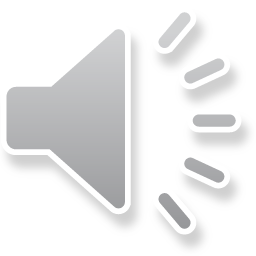 Coragem Pra Vencer!
Pastoral Estudantil
[Speaker Notes: www.4tons.com
Pr. Marcelo Augusto de Carvalho]
É preciso coragem! É preciso coragem!
O inimigo virá me tentar!
É preciso coragem! É preciso coragem!
Com Jesus eu vou ficar!
Coragem pra vencer e enfrentar o mal
Coragem pra vencer e ir até o final
Coragem pra vencer, com Jesus eu vou
Orar, lutar, vencer!
Vou andando com Ele, Vou andando com Ele
A vitória é pra quem persistir
Vou andando com Ele, Vou andando com Ele
Para o Céu eu quero ir
Coragem pra vencer e enfrentar o mal
Coragem pra vencer e ir até o final
Coragem pra vencer, com Jesus eu vou
Orar, lutar, vencer!
Coragem pra vencer e enfrentar o mal
Coragem pra vencer e ir até o final
Coragem pra vencer, com Jesus eu vou
Orar, lutar, vencer!
Coragem pra vencer!